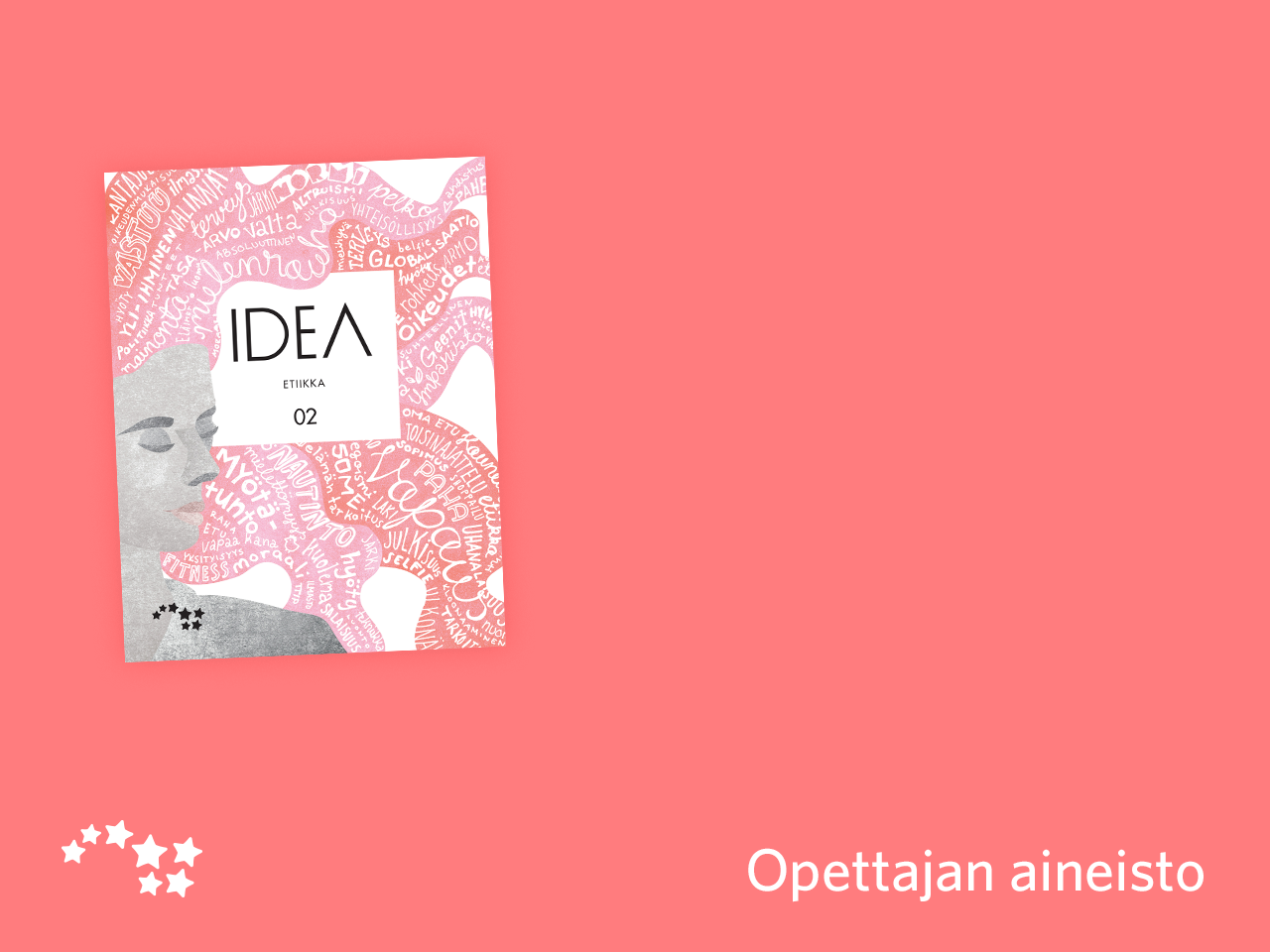 Luku 3

Onko arvoja olemassa?
Kuvanavaus Voiko maahanmuutosta löytää objektiivista totuutta?
Kuvanavaus Voiko maahanmuutosta löytää objektiivista totuutta?
Erilaisia suhtautumistapoja maahanmuuttoon voi pohtia seuraavien käsitteiden avulla: subjektivismi, objektivismi, emotivismi ja kulttuurirelativismi.